PRAVOPISNI ZNAKOVI
- razdvajaju tekst na rečenice i rečenične dijelove te omogućuju lakše čitanje i za razumijevanje teksta.
PRAVOPISNI ZNAKOVI
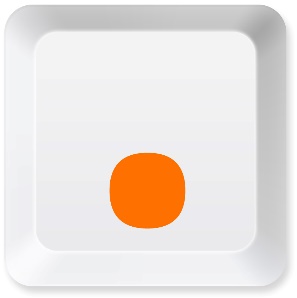 Dvotočka
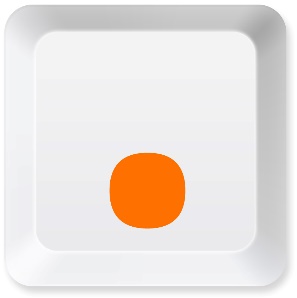 Promotri gdje se piše dvotočka u rečenici.
Pojeo sam: 
sendvič, čokoladu, bananu i jabuku.
ispred nabrajanja
Trebam: 
- kist
- tempere
- papir.
PRAVOPISNI ZNAKOVI
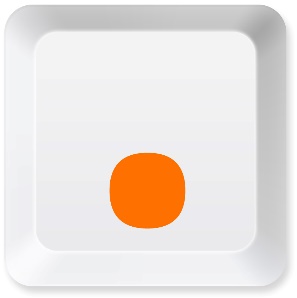 Dvotočka
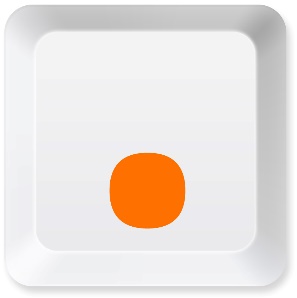 Promotri gdje se piše dvotočka u rečenici.
Učitelji kažu: Ljepota je u različitosti.
ispred objašnjenja, tvrdnje, pravila, poslovice i sl.
PRAVOPISNI ZNAKOVI
Trotočka
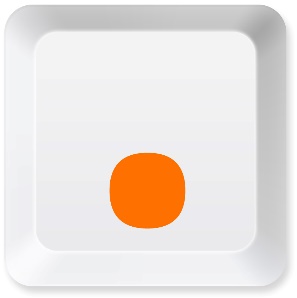 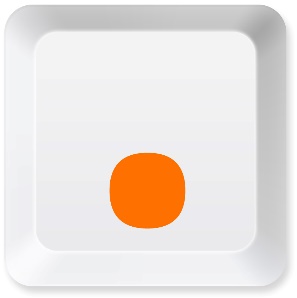 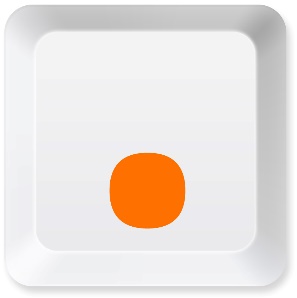 Promotri što označuje istaknuti pravopisni znak u rečenici.
Dečki su se uskomešali, počeli vaditi olovke, papiriće…
prekid nabrajanja
PRAVOPISNI ZNAKOVI
Trotočka
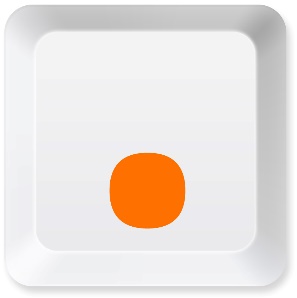 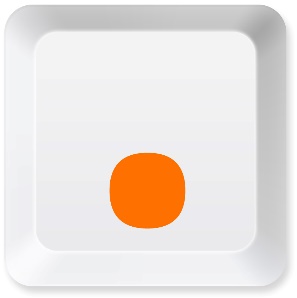 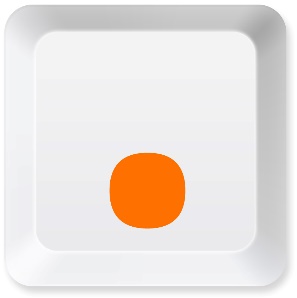 Promotri što označuje istaknuti pravopisni znak u rečenici.
Okrećem se… gledam…
izostavljenost teksta
PRAVOPISNI ZNAKOVI
Trotočka
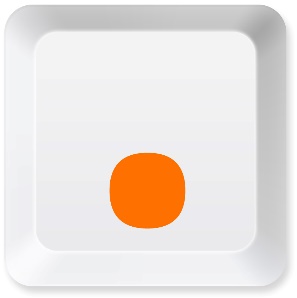 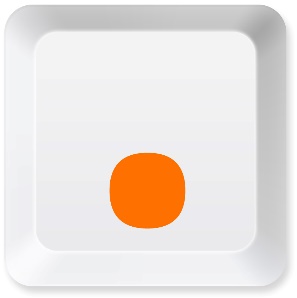 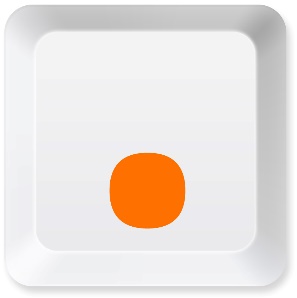 Promotri što označuje istaknuti pravopisni znak u rečenici.
Frane i ja… znate… htjeli bismo Vaš… autogram.
isprekidani govor ili dulja stanka
Trotočkom označujemo da je tekst izostavljen, nenaveden ili prekinut.
PRAVOPISNI ZNAKOVI
Trotočka
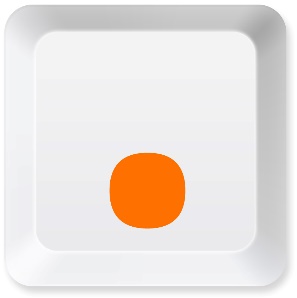 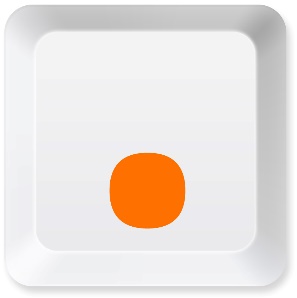 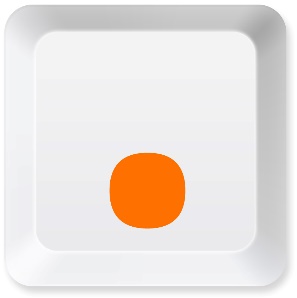 Promotri kako koristimo razmak kod trotočke u tiskanome tekstu:
˽
Gledam… Okrećem se.
nema razmaka
razmak
PRAVOPISNI ZNAKOVI
Trotočka
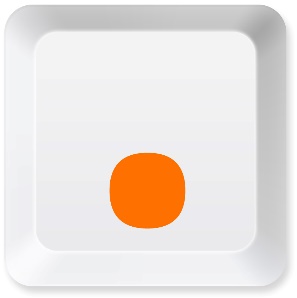 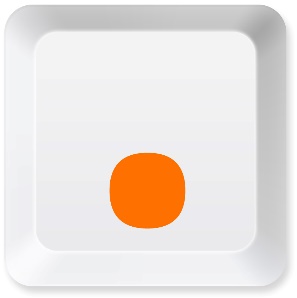 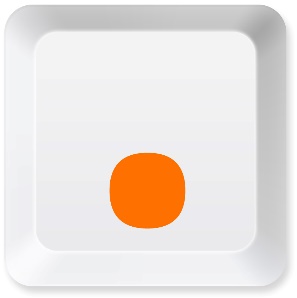 Pročitaj sljedeću rečenicu i objasni zašto je u njoj uporabljena trotočka.
Baka svakodnevno govori unuku da ga voli, da misli na njega, da ga nikad neće zaboraviti...
PRAVOPISNI ZNAKOVI
Zagrade
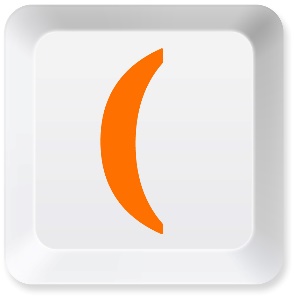 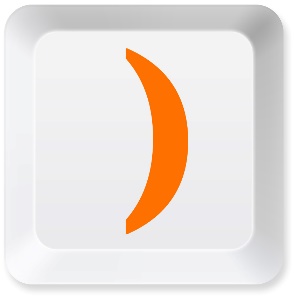 Promotri što označuje istaknuti pravopisni znak u rečenici.
Svi znaju da sam dovoljno odrastao (već mi je 10 godina).
dopunjavanje, objašnjenje
PRAVOPISNI ZNAKOVI
Zagrade
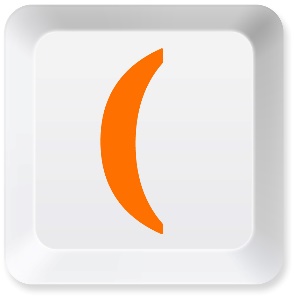 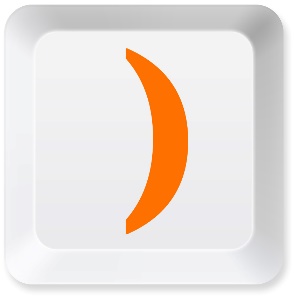 Promotri što označuje istaknuti pravopisni znak u rečenici.
Filip (uzbuđeno, pun iščekivanja): Kako će se zvati moja sestrica?
obilježavanje didaskalija u dramskome svijetu
PRAVOPISNI ZNAKOVI
Zagrade
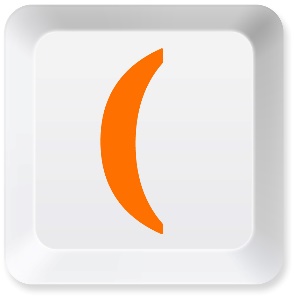 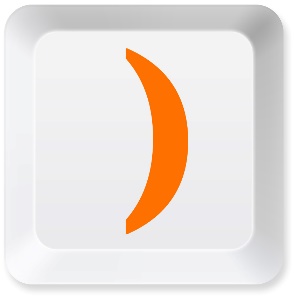 Promotri sljedeće primjere.
Pokraj dječaka sjeo je Mario Ančić (poznati hrvatski tenisač).
Frane i Jurica (pristojni navijači) izazvali su simpatije drugih gledatelja.
dio rečenice u zagradama – piše se malim početnim slovom
PRAVOPISNI ZNAKOVI
Zagrade
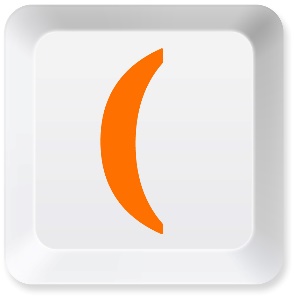 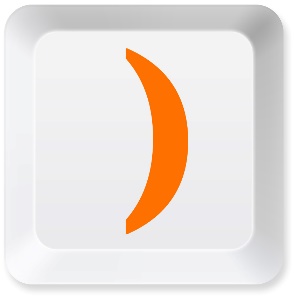 cjelovita rečenica
Gledam oko sebe. (Čini se da ću ovdje sresti poznata lica.)
veliko slovo
točka na kraju rečenice
Zavolio sam sestricu (čim sam je ugledao).
malo slovo
ne pišemo točku u zagradama
PRAVOPISNI ZNAKOVI
Zagrade
Promotri kako koristimo razmak kod zagrada u tiskanome tekstu:
˽
˽
Frane i Jurica (pristojni navijači) simpatični su.
nema razmaka
razmak
razmak
PRAVOPISNI ZNAKOVI
Točka sa zarezom
Promotri što označuje istaknuti pravopisni znak u rečenici.
Mama me pogledala; svladao ju je umor.
stanka dulja od zareza, kraća od točke
PRAVOPISNI ZNAKOVI
Zadatak
Imenuj istaknute pravopisne znakove i izreci što označuju u rečenicama.
Sestra ti može biti: najbolja prijateljica, rame za plakanje, osoba s kojom ćeš se igrati...
Lopta je za mene uvijek bila NLO (neuhvatljivi leteći objekt).